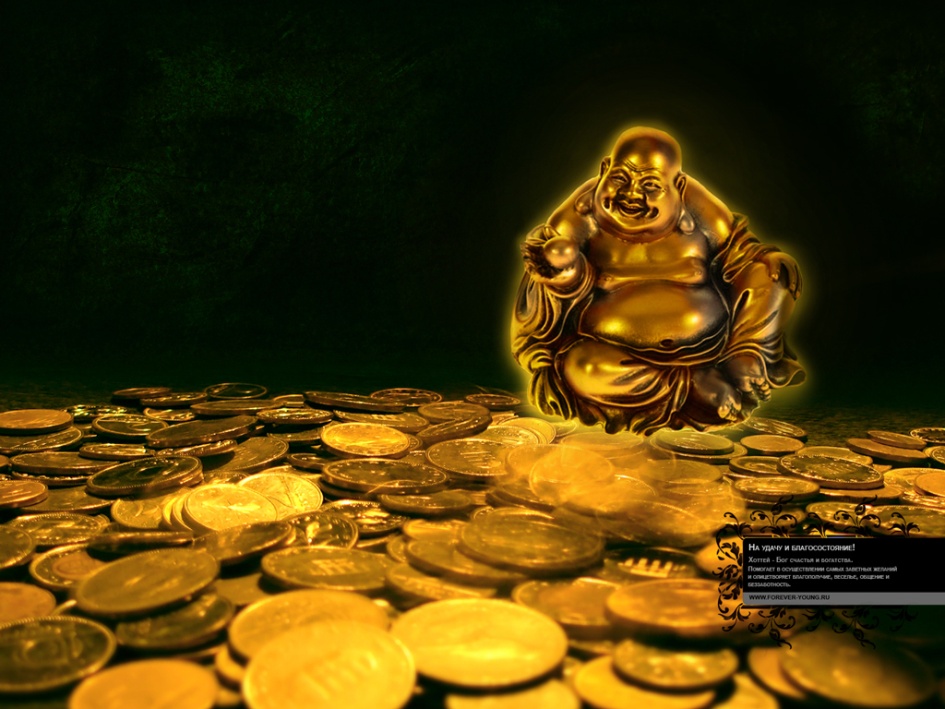 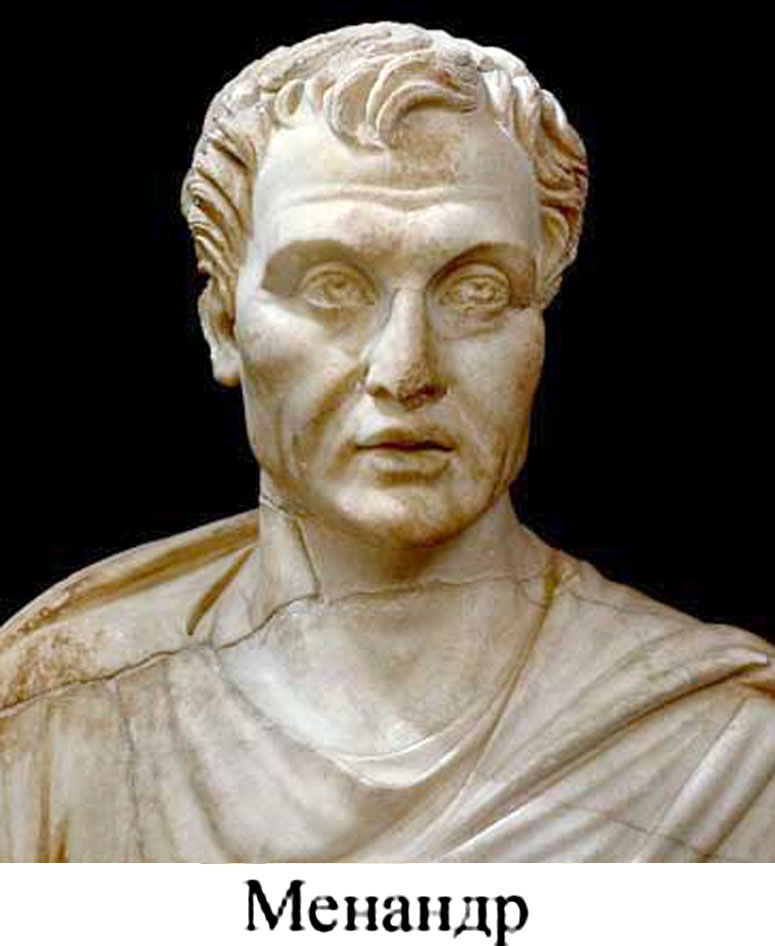 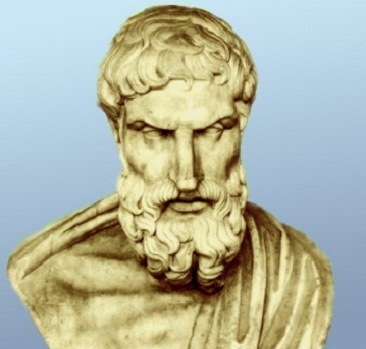 ЭПИКУР
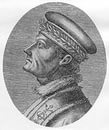 ФИЛЕЛЬФО
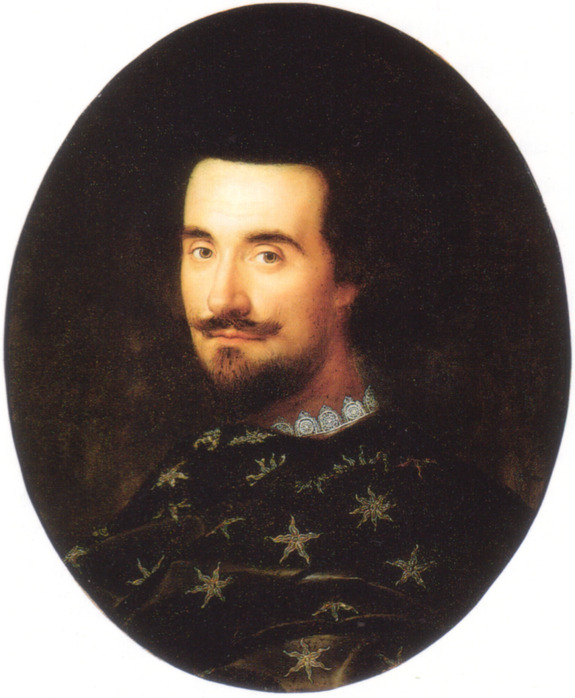 ГеРБЕРТ
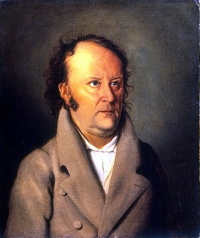 РИХТЕР
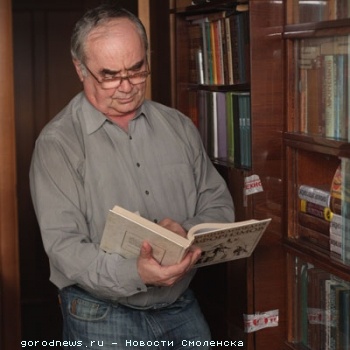 СЕВРУС
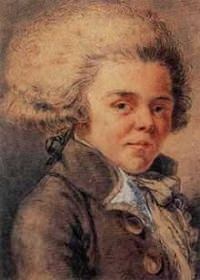 АНТУАН де ривароль
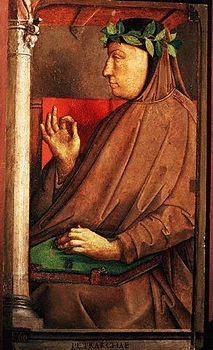 ФРАНЧЕСКА
ПЕТРАРКА
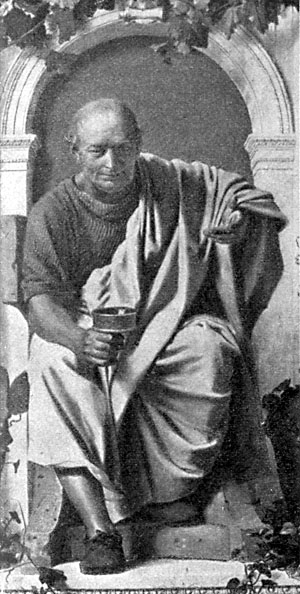 ГОРАЦИЙ
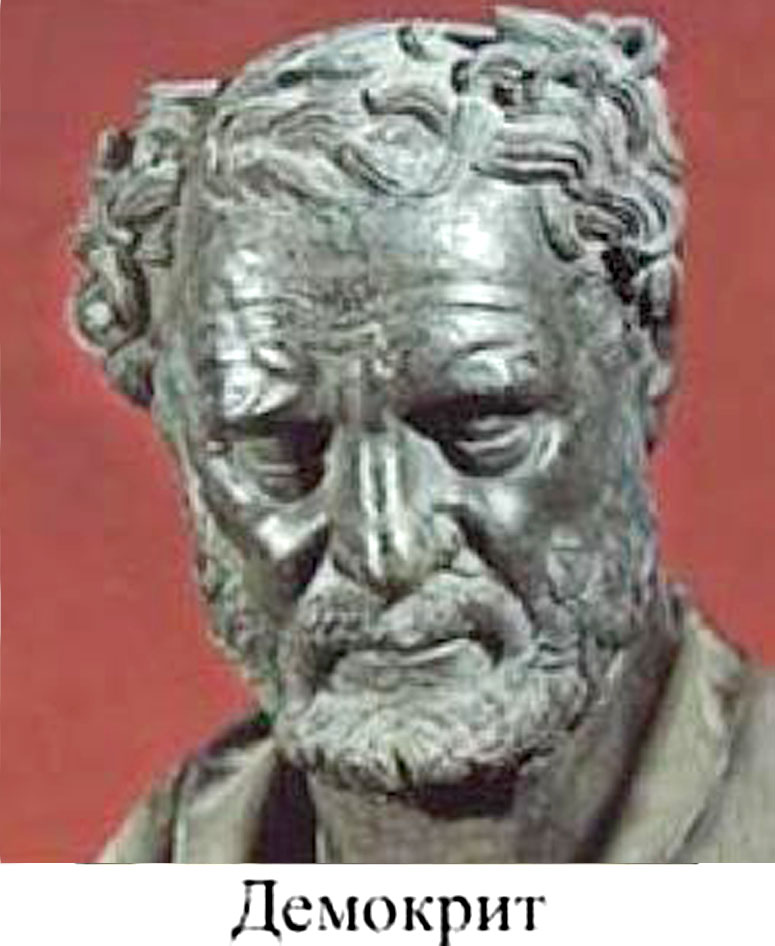 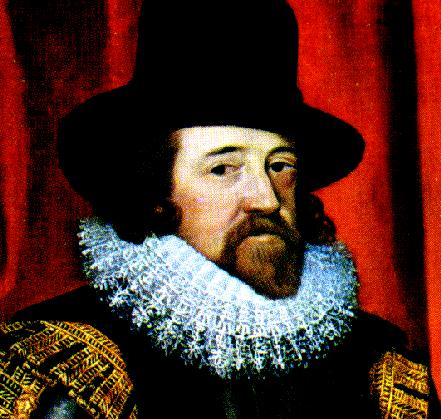 ФРЭНСИС БЭКОН
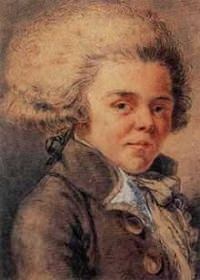 АНТУАН де ривароль
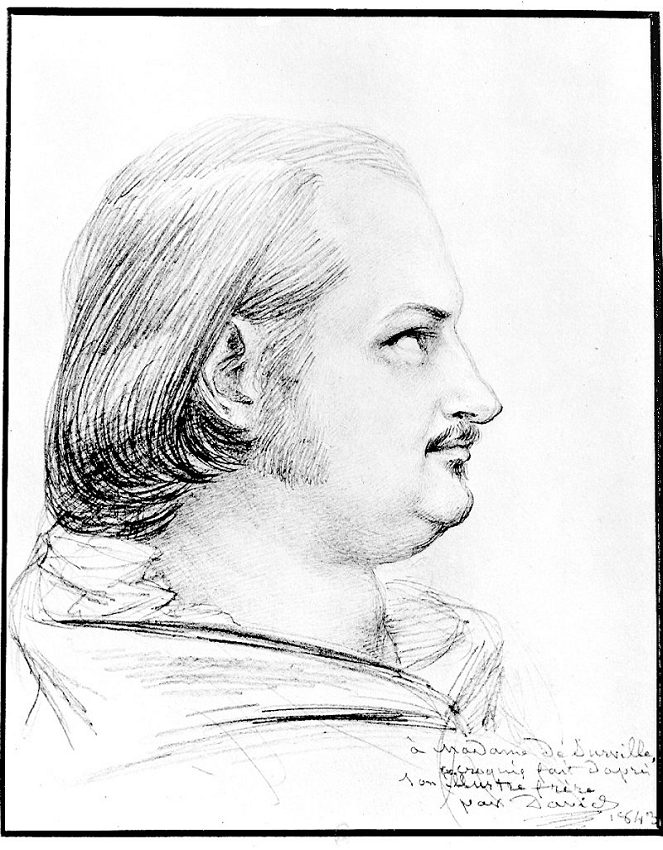 БАЛЬЗАК
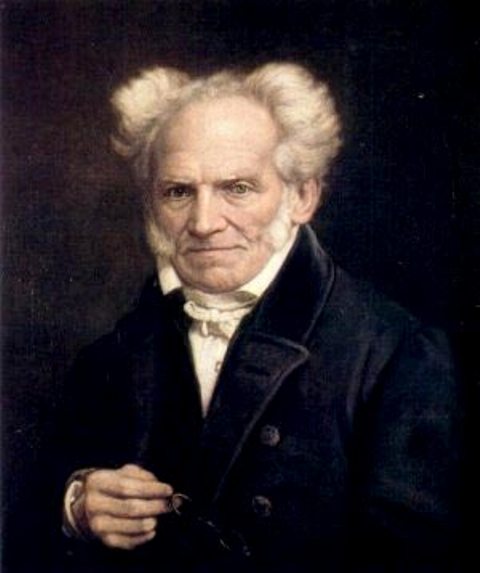 АРТУР
ШОПЕНГАУЭР
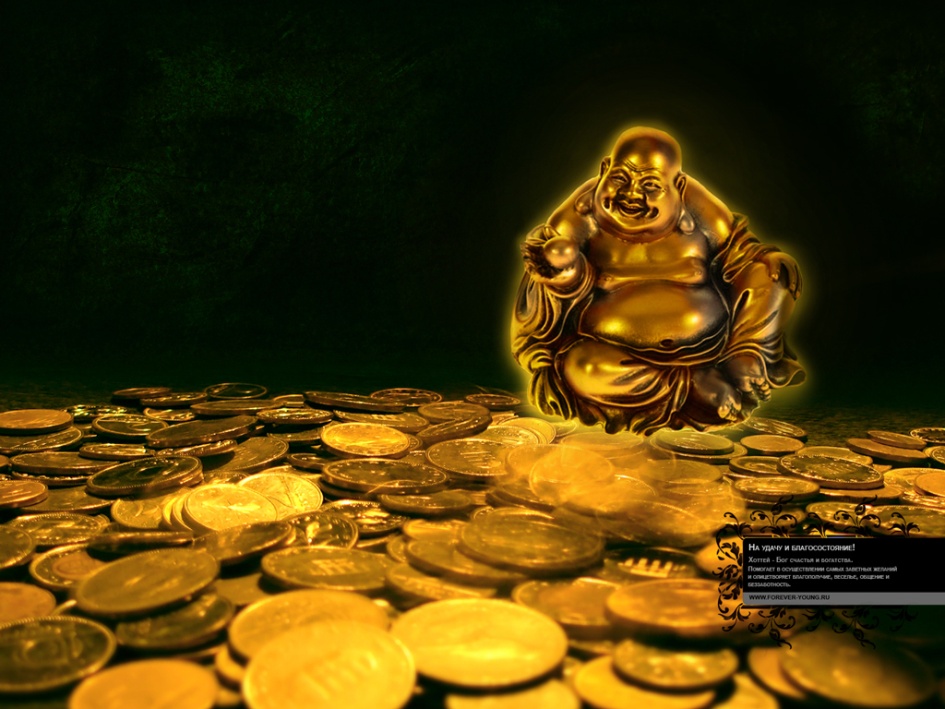 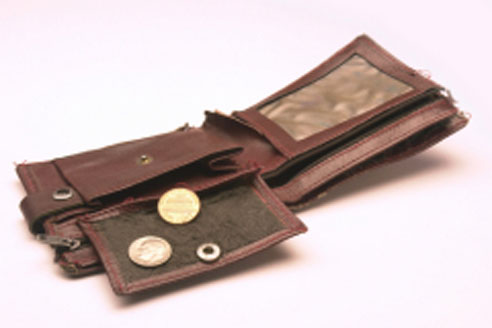 «БОГАТСТВО И БЕДНОСТЬ, КАК СОЦИАЛЬНОЕ НЕРАВЕНСТВА»
Урок по обществознанию 
ГБПОУ «Стерлитамакский политехнический коллежд»
преподаватель общественных дисциплин Гайдукова Ю.А.
«Они нуждаются, обладая богатством, – а это самый тяжелый вид нищеты»
Луцилий сенека
Цели нашего урока совпадают с планом урока и выстроены следующим образом:
Рассмотреть критерии и составляющую социального неравенства и дать ему определение.
Объяснить причины бедности и рассмотреть методы борьбы с ней.
Объяснить основополагающие причины богатства и пути его достижения. 
Рассмотреть ступени социального неравенства «от нищеты к роскоши»  и обратно.
Деньги
Власть
Образование
Престиж
Социальное неравенство – Неравномерное распределение дефицитных ресурсов общества:  денег, власти, образования и престижа между различными слоями населения
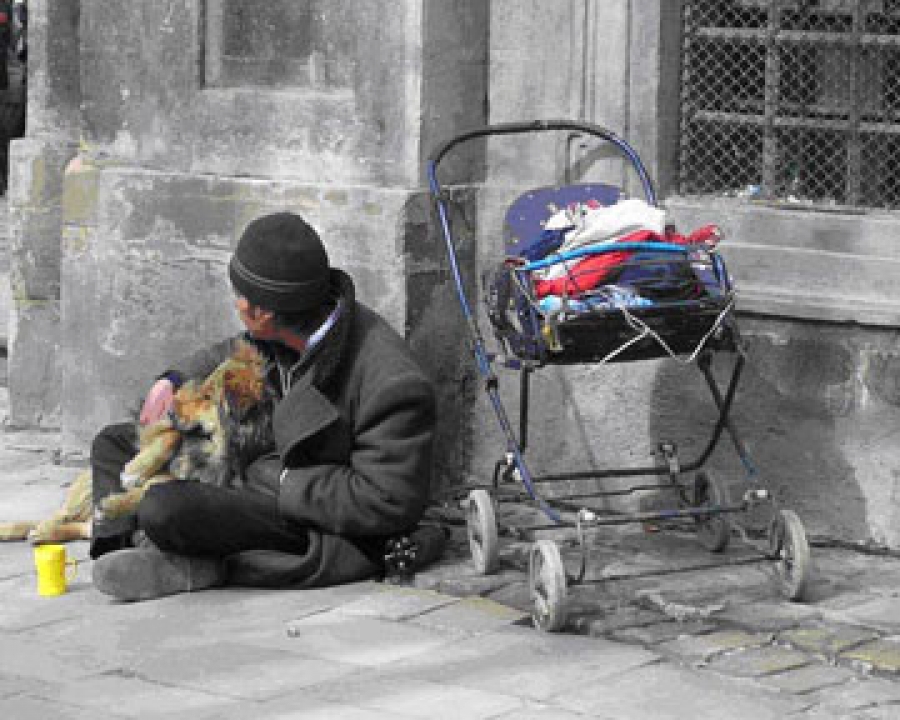 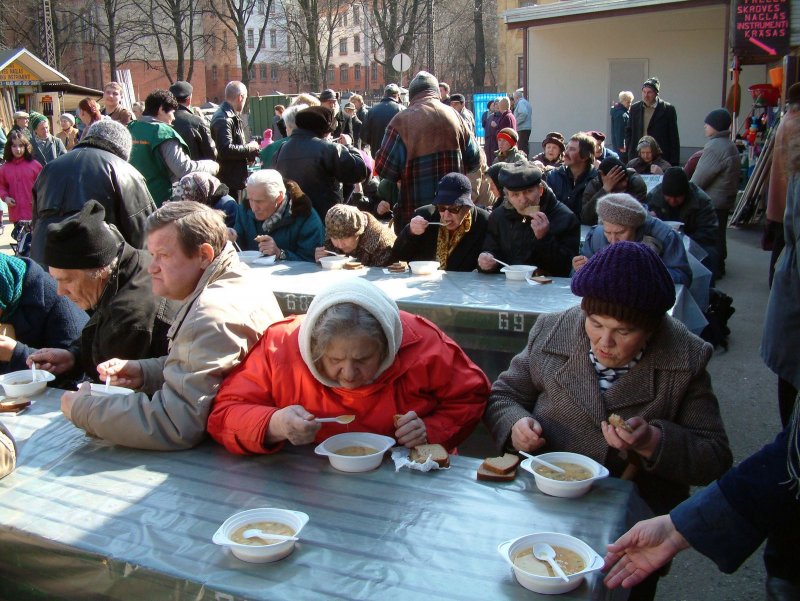 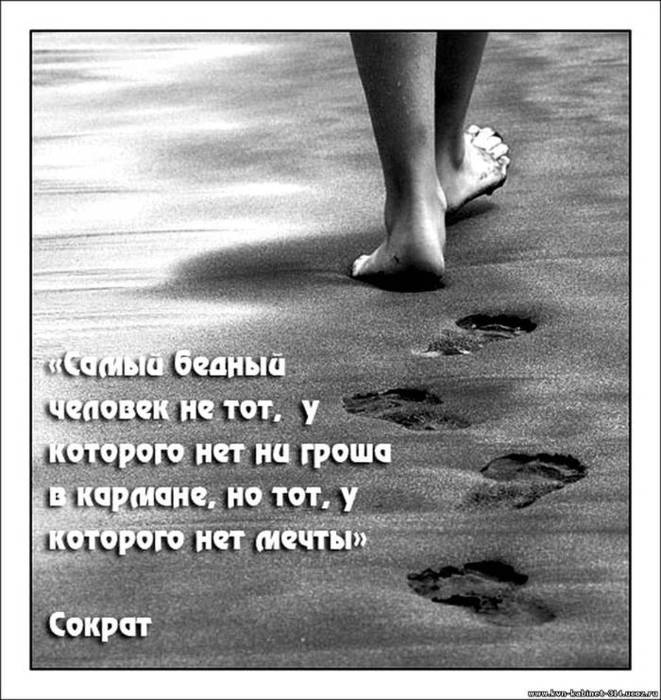 Бедность – экономическое и социальное состояние людей, имеющих минимальное количество денег, образования, власти и престижа.
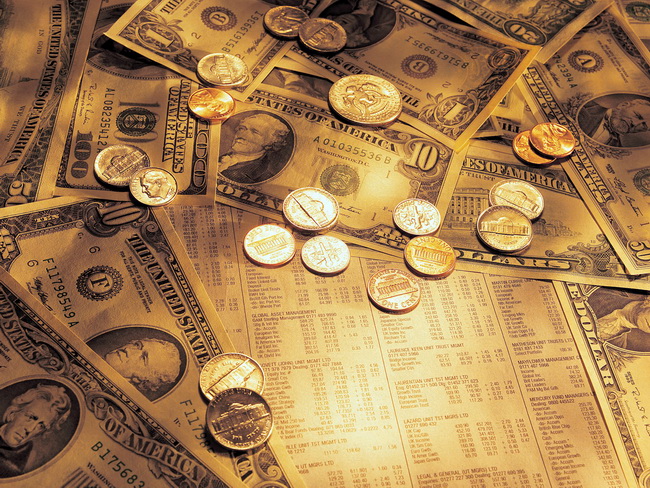 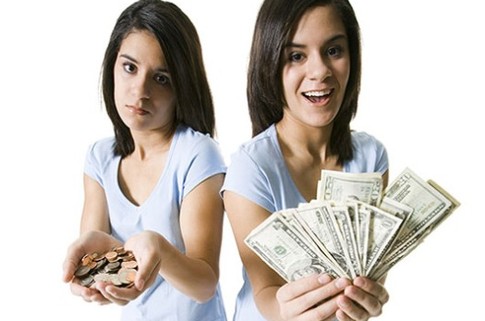 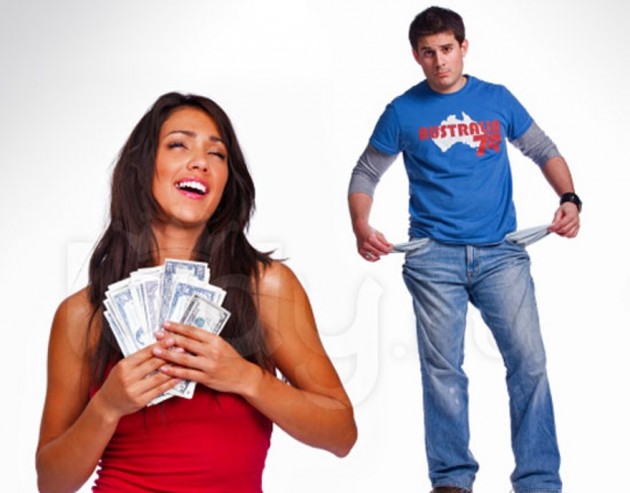 Богатство – денежная сумма, в которую входит всё то, чем владеет человек.
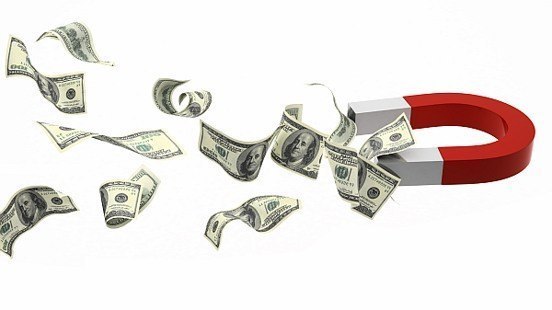 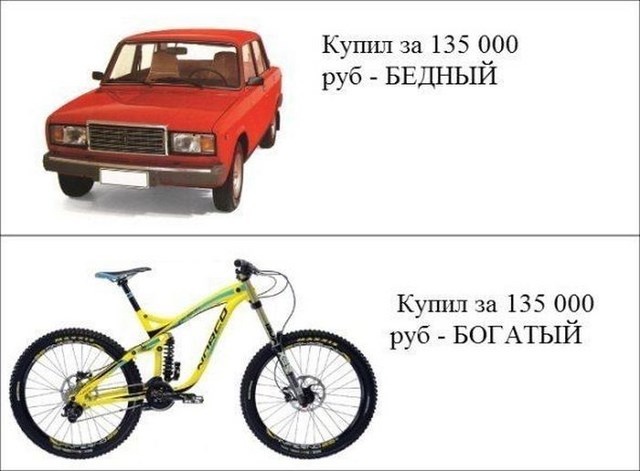 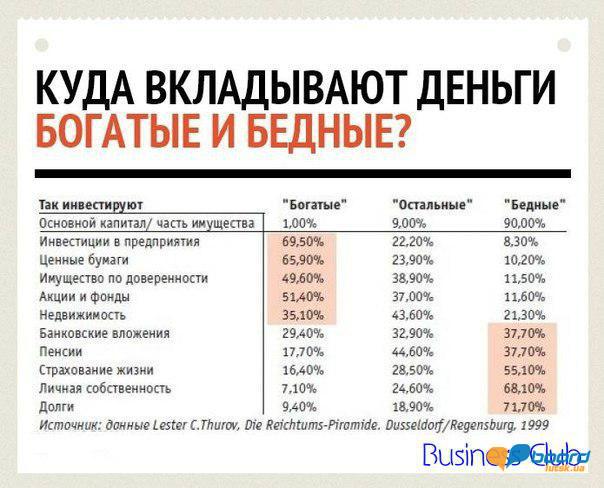 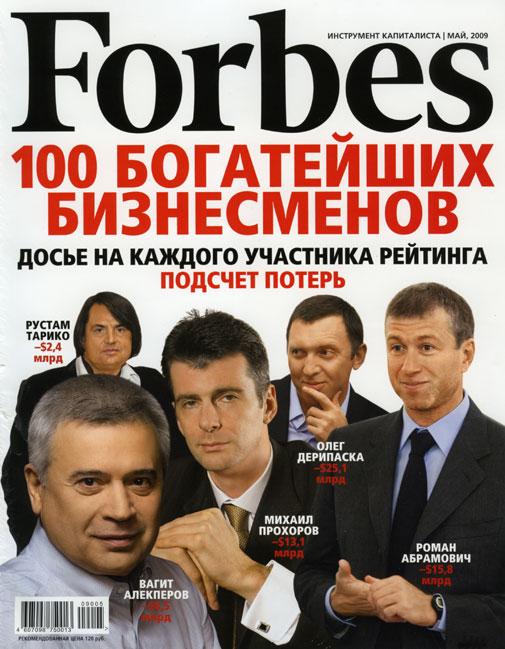 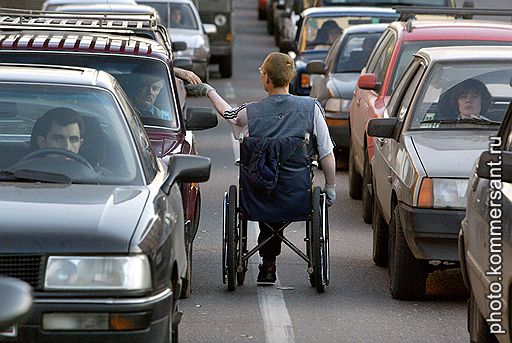 Как сказал Дональд Трамп, американский миллиардер: 
« … денег у меня сейчас гораздо больше, чем я, при всём своём желании, смогу потратить…».
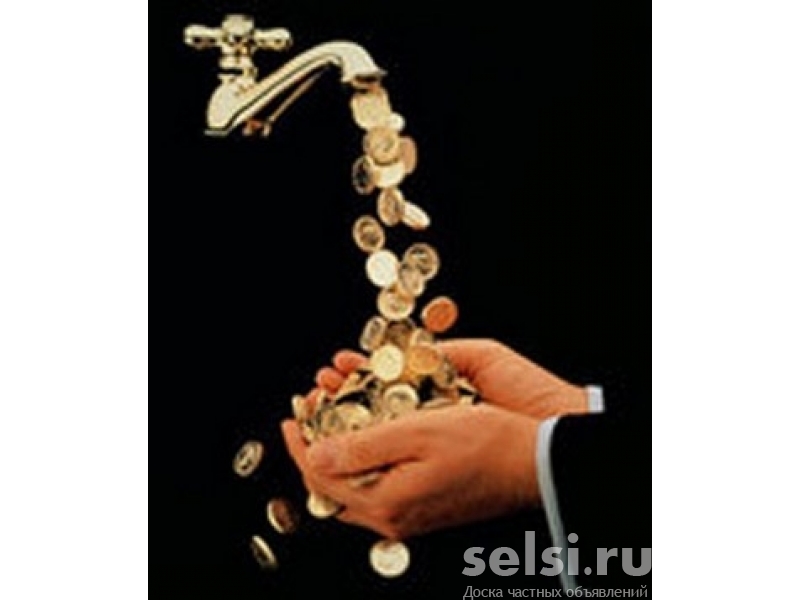 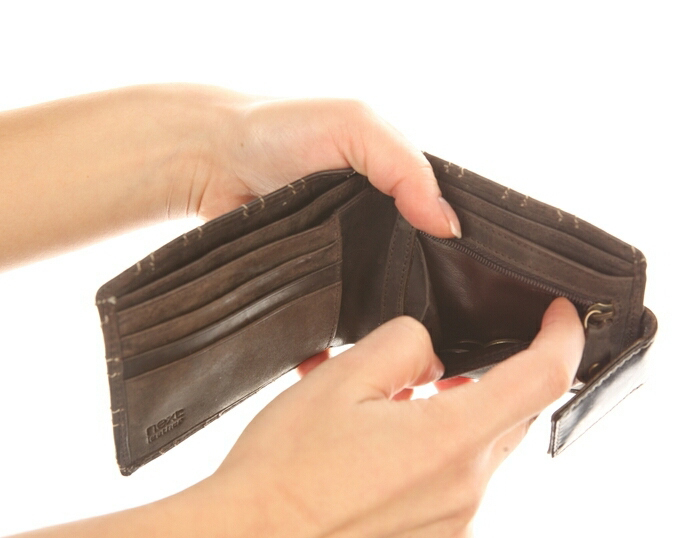 Домашнее задание:
1) учить опорный конспект 
2) Творческое задание: найдите вместе с родителями, друзьями выход из ситуации:
У юноши нет родителей, он живёт на пособие от государства и пенсию бабушки. Денег на подготовительные курсы в институт нет…
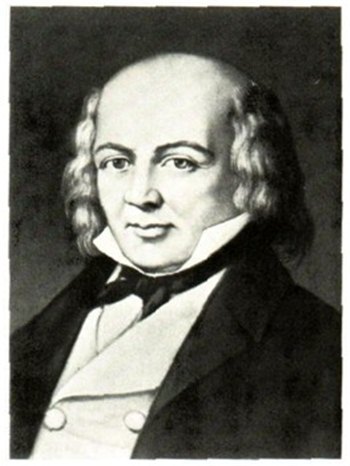 «...Тот, у которого мало потребностей и много друзей, обладает богатством...»
Жан Пьер Беранже французский мыслитель XVIII века:
Творческое задание: найдите выход из ситуации:
Менеджер крупной фирмы из – за её слияния с другой фирмой потерял работу. На его попечении находится жена с маленьким ребёнком…